Case Law Update #1:Torts/Negligence
2023 IOWA DEFENSE COUNSEL ASSOCIATION 59TH ANNUAL MEETING & SEMINAR

Zack Martin, Heidman Law Firm, PLLC

September 14, 2023 – 8:45 A.M., Embassy Suites by Hilton Des Moines Downtown
“Dismissed without prejudice”Kirlin v. Monaster, 984 N.W.2d 412 (Iowa 2023)
2
Kirlin v. Monaster
After suffering a stroke, plaintiff filed suit against his FP physician for failure to diagnose the condition resulting in his stroke.

Iowa law requires that, in a medical malpractice case, the plaintiff file a certificate of merit affidavit (“COMA”) (a sworn statement from an expert, asserting the defendant fell below the standard of care) within 60 days of each defendant’s answer. Iowa Code § 147.140.

The expert must practice in “the same or a substantially similar field as the defendant.”

Failing to substantially comply with the COMA requirements results in mandatory dismissal with prejudice.

Rule 1.943 allows plaintiff one voluntary dismissal of their petition.

Plaintiff provided a COMA from a physician who practiced and was board-certified in a field other than family practice.
3
Kirlin v. Monaster (cont’d)
Defendant moved to dismiss for failing to substantially comply with the COMA requirements.

Plaintiff responded to the Motion to Dismiss by dismissing their Petition without prejudice, under Rule 1.943.

Plaintiff then re-filed, within the statute of limitations.

The Defendant then moved to dismiss the second lawsuit, based on the deficient COMA from the first lawsuit.

The district court granted the Defendant’s Motion to Dismiss.

The Supreme Court reversed, holding that the district court lost jurisdiction to review the sufficiency of the COMA filed in the first lawsuit, upon Plaintiff filing the voluntary dismissal.
4
Kirlin v. Monaster (cont’d)
A Rule 1.943 dismissal is “self-executing,” such that the COMA requirement ceased operating upon the dismissal being filed.

The COMA requirements applied anew upon the second lawsuit being filed.

Defendant could not rely on the previously filed and deficient COMA any more than a plaintiff can rely on a prior COMA when filing a second suit.

A pending Motion to Dismiss for failure to comply with the COMA requirements is not the type of “offensive pleading” (e.g., counterclaim) which allows a court to retain jurisdiction after a 1.943 dismissal.

Iowa Code section 147.140(6) entitled defendants only to dismissal of a petition unsupported by a substantially compliant COMA with prejudice. The statute does not create an independent cause of action.
5
“Dismissed without prejudice” IIRonnfeldt v. Shelby Cnty. Chris A. Myrtue Mem’l Hosp., 984 N.W.2d 418 (Iowa 2023)
6
Ronnfeldt v. Shelby Cnty. Hosp.
Plaintiff sued a hospital for failure to diagnose uterine cancer.

118 days after the hospital’s Answer (58 days after Plaintiff’s deadline), Plaintiff had not yet provided a COMA. Defendant filed a Motion to Dismiss.

Plaintiff then voluntarily dismissed. 

The district court entered an order of voluntary dismissal, finding the hospital’s motion to dismiss was moot.

The hospital moved for reconsideration, arguing that Plaintiff could not avoid mandatory dismissal with prejudice under Iowa Code section 147.140 by filing a Rule 1.943 voluntary dismissal.

The district court granted the hospital’s motion for reconsideration and dismissed Plaintiff’s claims with prejudice.
7
Ronnfeldt v. Shelby Cnty. Hosp. (cont’d)
Relying upon the same reasoning used in Kirlin, the Supreme Court similarly reversed the Ronnfeldt district court.

The Court noted that its interpretation of section 147.140 and Rule 1.943 was harmonious, whereas the hospital argued that the statute and rule of civil procedure were conflicting.

While a Rule 1.943 voluntary dismissal requires no court order to take effect, a motion to dismiss pursuant to the COMA statute requires the Court to review the record to determine whether a plaintiff “substantially complied” with the COMA requirements.

The Court noted that it should not “read more into [section 147.140] that it says,” rejecting the position that the ‘spirit’ of section 147.140 supported the hospital’s position.
8
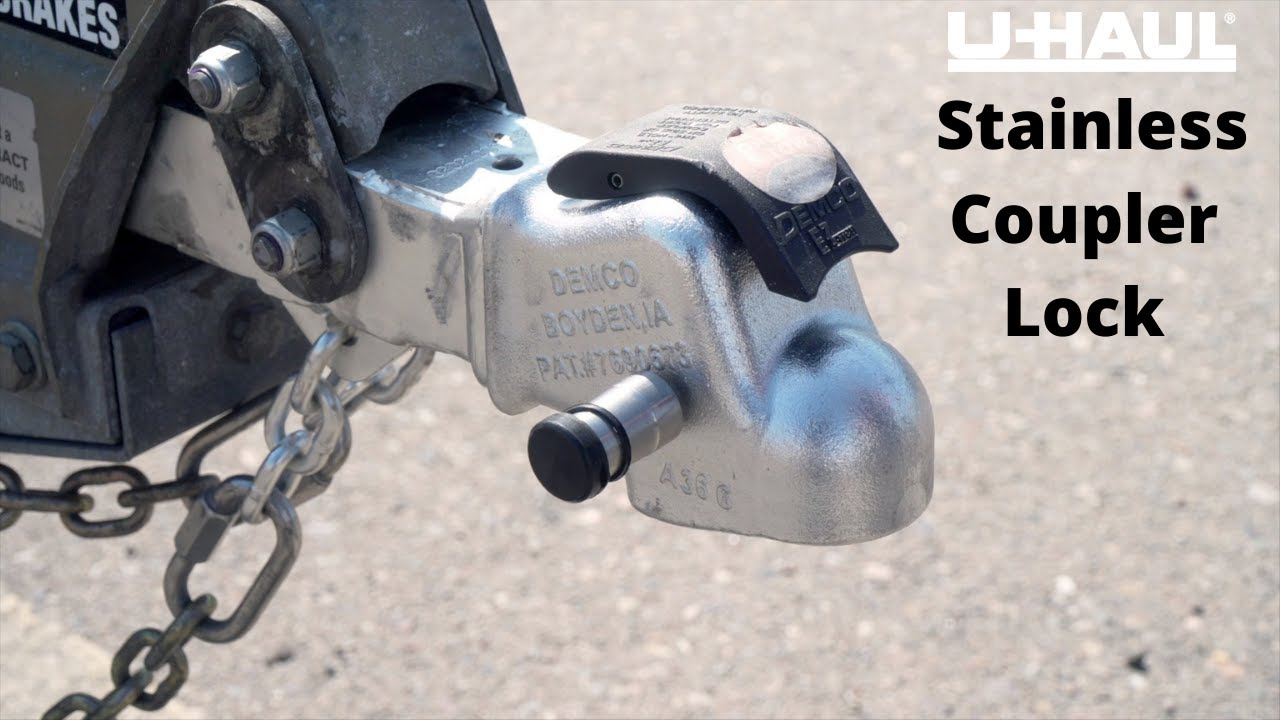 Matter of Dethmers Mfg. Co., 985 N.W.2d 806 (Iowa 2023)
9
Dethmers
A plaintiff in a Louisiana products liability suit served interstate subpoenas on Dethmers, an Iowa company.

At issue in the Louisiana case was an allegedly defective U-Haul trailer coupler.

While Dethmers did not manufacture the coupler involved in the Louisiana lawsuit, plaintiff alleged Dethmers’ “EZ Latch Coupler” was a reasonable alternative design that would have prevented his accident.

Dethmers sought to quash the subpoenas seeking various categories of documents and deposition testimony from a corporate representative on twenty-two (22) unique topics.

The district court denied the Motion to Quash, and Dethmers appealed.
10
Dethmers (cont’d)
The Supreme Court held that the subpoenas issued were overly burdensome and should have been quashed, reversing and remanding for entry of an order quashing the subpoenas.

The Court noted six factors relevant when a trial court considers quashing or modifying a subpoena
relevance of the information requested; 
need of party for documents; 
breadth of document request; 
time period covered by request; 
particularity with which the party describes the requested documents; and 
burden imposed. 

These factors need not be given equal weight in every case. Concern for the unwanted burden on the non-party is a factor entitled to special weight.
11
Dethmers (cont’d)
To avoid modification or quashing of a subpoena, the requesting party must show that the requested document or information: (1) is relevant to a litigated issue; (2) is needed by the requesting party; and (3) could not have been obtained through other means.

An overly broad subpoena is not appropriate as a “starting point for a future negotiation.” Requesting attorneys and parties “must frontload their efforts to avoid imposing undue burden or expense on a person subject to the subpoena.” 

The subpoenas were unduly burdensome, as they required Dethmers to produce every document that had anything to do with its trailer-coupling business, and then provide sworn testimony about every facet of that business. 

While modification of a subpoena is preferred over outright quashing, quashing the subpoena entirely is an appropriate remedy where the record does not indicate how the subpoena can be narrowed to meet the requesting party’s actual needs.
12
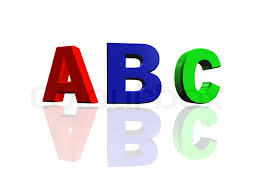 A + B + C = $” 			- Prof. Patrick B. BauerEst. of Butterfield by Butterfield v. Chautauqua Guest Home, Inc., 987 N.W.2d 834 (Iowa 2023)
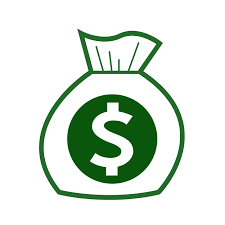 13
Butterfield v. Chautauqua Guest Home
A COMA is required whenever a plaintiff’s claim against a health care provider “includes a cause of action for which expert testimony is necessary to establish a prima facie case.”

A COMA must contain:
The expert witness’s statement of familiarity with the applicable standard of care.
The expert witness’s statement that the standard of care was breached by the health care provider named in the petition.

A “prima facie case” includes the elements of causation and damages, in addition to establishing the standard of care and breach thereof.

While subsection (1) indicates that a COMA is required whenever expert testimony is needed to establish a plaintiff’s prima facie case, subsection (2) provides that a COMA need only address standard of care and breach of the standard of care.
14
Butterfield v. Chautauqua Guest Home (cont’d)
Plaintiff brought a medical malpractice claim, alleging the deceased received inadequate care while in the care of the Defendant-nursing home.

Plaintiff failed to provide a COMA.

The district court granted the nursing home’s motion to dismiss.

The Court of Appeals affirmed the district court, finding that, to the extent expert testimony was only needed on the issue of causation as to some of Plaintiff’s claims, a COMA was still required, as causation is part of a plaintiff’s “prima facie case.”

In a 5-2 decision, the Supreme Court disagreed, holding that a COMA is not required for claims where expert testimony is only required on the issue of causation.
15
Butterfield v. Chautauqua Guest Home (cont’d)
The Court found that section 147.140 was ambiguous. The ambiguity existed in the difference between cases where a COMA is required and the contents that must be contained within a COMA.

To resolve the ambiguity, the Court turned to legislative history, noting that prior versions of the statute had required that a COMA address causation, in addition to standard of care and breach.

From the removal of this language, the Court inferred that the legislature did not intend the certificate of merit requirement to reach the issue of causation

In an opinion concurring in part and dissenting in part, Justices May and McDermott would have held that a COMA is required whenever expert testimony is needed on causation.

The “ambiguity” found by the majority is instead an “asymmetry” between the statute’s trigger conditions (prima facie case) and content requirements (standard of care and breach).
16
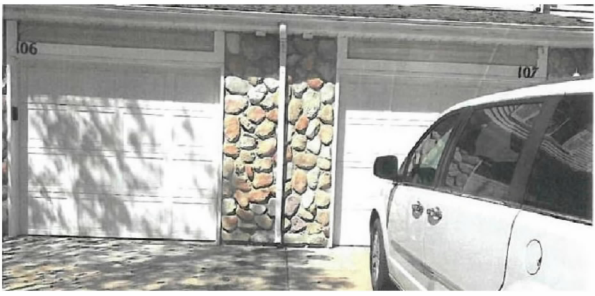 Barnes v. CDM Rentals, LLC, 989 N.W.2d 657 (Iowa 2023)
17
Barnes v. CDM Rentals
In 2003, a new development of condominiums was built in Des Moines, governed by a HOA.

CDM Rentals purchased on of the condominiums and leased it to Plaintiffs.

Pursuant to the terms of the HOA, owners of units were prohibited from maintaining common areas, with this responsibility left to the HOA.

During the winter in early 2019, water from the building’s roof drained out the downspout onto the shared driveway. Cold temperatures caused the water to freeze. On February 19, 2019, Ms. Barnes slipped and fell on the resulting ice.

On January 8, 2021, the Plaintiffs filed a negligence lawsuit against CDM. The HOA was not named as a party to the suit.
18
Barnes v. CDM Rentals (cont’d)
CDM filed a Motion for Summary Judgment, arguing that it lacked control over the common area and thus had no duty to maintain it under common law or Iowa’s Uniform Residential Landlord Tenant Act (“IURLTA”).

The district court granted the Defendant’s Motion for Summary Judgment, finding there was no duty under common law or the IURLTA.

The Court of Appeals affirmed, additionally holding the CDM owned no contractual duty because the lease did not require it to clear the driveway of ice and/or snow.

The Supreme Court affirmed the district court and vacated the Court of Appeals decision, to the extent it addressed contractual duty, as that issue was never decided by the trial court.

Under both the common law and IURLTA, landlord are only required to maintain common areas to the extent the landlord maintains control.
The HOA specifically prohibited CDM from maintaining the driveway.
Plaintiffs offered insufficient evidence to show that CDM actually did control the driveway.
19
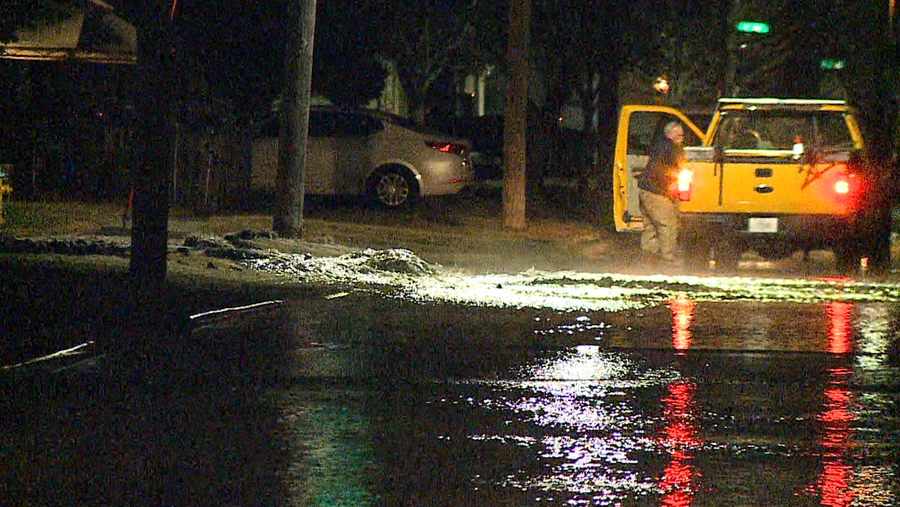 Sutton v. Council Bluffs Water Works, 990 N.W.2d 795 (Iowa 2023)
20
Sutton v. CBWW
Plaintiffs’ home was near an intersection where an underground water main broke in November 2020

Plaintiffs altered CBWW. Over the next eight (8) weeks, CBWW crews came out to inspect or attempt to repair the breaks to the pipe on five (5) different occasions. However, the problem only worsened.

Plaintiffs filed suit against CBWW on strict liability and negligence theories.

CBWW moved to dismiss the strict liability claim, arguing that the Iowa Municipal Tort Claims Act (“IMTCA”) barred strict liability claims against a municipality.

The district court denied CBWW’s motion, and the Supreme Court granted and retained CBWW’s subsequent application for interlocutory appeal.
21
Sutton v. CBWW
The Supreme Court affirmed.

The term “tort” as used in the IMTCA includes actions for strict liability and is not limited to fault-related causes of action, as CBWW claimed.
-  	The list of examples in the definition of “tort” was an 	illustrative and non-exclusive list of examples of claims 	recognized under the IMTCA.		

Imposition of strict liability is not inconsistent with the immunities afforded by the IMTCA.
         - 	Immunity for failure to upgrade public improvements, 	along with other IMTCA immunities, apply equally to 	negligence and strict liability causes of action.

No language in the IMTCA suggests a blanket refusal to recognize strict liability claims.
22
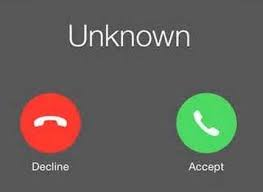 McCoy v. Thomas L. Cardella & Assocs., 992 N.W.2d 223 (Iowa 2023)
23
McCoy v. Cardella
Plaintiff worked at a call center in Ottumwa Iowa from January-April 2017.

McCoy alleged that, while working for Cardella, she was sexually harassed and inappropriately touched by her direct supervisor.

McCoy alleged that some of this behavior occurred in full view of her supervisor’s superior, who was the on-site director for the call center.

In May 2019, McCoy sued Cardella, asserting a negligent hiring, supervision, and retention claim against her former employer.

The employer argued that McCoy’s claim was barred by the procedures set forth in the Iowa Civil Rights Act (“ICRA”) and Iowa Workers Compensation Act (“IWCA”) for the filing of employment discrimination and related workers’ compensation claims.
24
McCoy v. Cardella (cont’d)
The district court denied the employer’s motion for summary judgment and the case proceeded to trial.

After trial, the jury determined that McCoy’s direct supervisor had committed assault and battery and Cardella was negligent in hiring, supervising, or retaining the offending employee.

The jury awarded McCoy $400,000 for past and future emotional distress damages.

Cardella appealed the verdict, reasserting its argument that McCoy’s claim was barred under the ICRA or IWCA.

The Supreme Court reversed, finding that McCoy’s claim, as tried, alleging assault and battery in the workplace and resulting in emotional distress, was barred by the exclusivity provision of the IWCA.
25
McCoy v. Cardella (cont’d)
The Supreme Court noted that negligent supervision claims are only actionable against an employer when the conduct that the proper supervision would have avoided is actionable against the employee, personally. 

The direct supervisor’s intentional and tortious conduct towards McCoy was subject to the exclusivity provision of the IWCA. 

A causal connection existed between McCoy’s injuries and her employment. The injuries coincided as to time, place, and circumstances.

McCoy’s injuries, for which she sought mental health counseling, were caused by her supervisor’s assault and battery, meaning the injuries qualified as physical injuries suffered in the workplace under the IWCA.
26
THANK YOU!